Networks Fundamentals
Mousa Al-Sahory
1
Chapter 3
Network Types

 Network Topology
Network  Fundamentals
Network Types
3
Presentation_ID
© 2009 Cisco Systems, Inc. All rights reserved. Cisco Confidential
Network Types
Common Types of NetworksLANs and WANs
Network infrastructures vary greatly in terms of:
Size of the area covered
Number of users connected
Number and types of services available
Area of responsibility
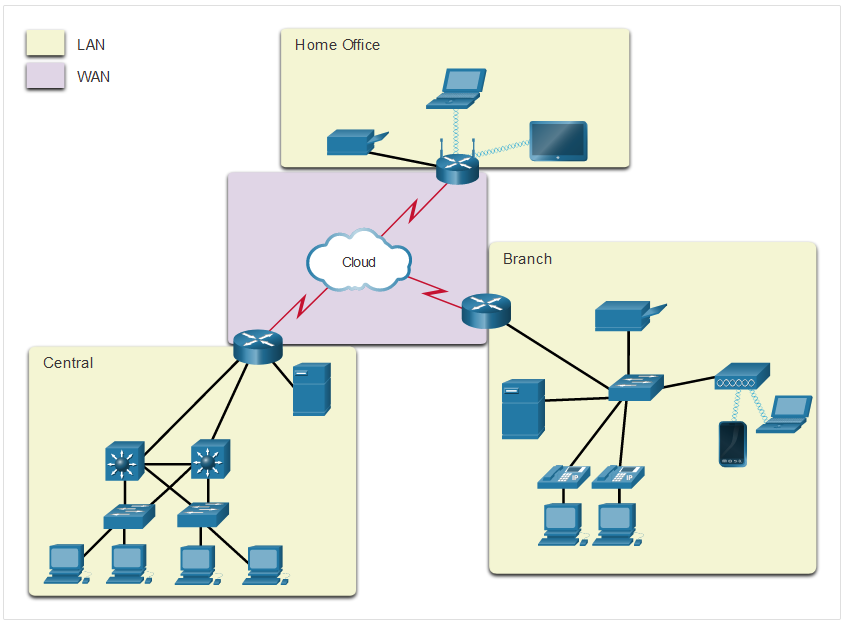 [Speaker Notes: 1 – Networking Today
1.4 – Common Types of Networks
1.4.2 – LANs and WANs]
Network Types
Primary types of communications networks
Wide Area network
Local Area  network
Metropolitan Area network
Virtual Private  network
Client-Server network
Peer-to-peer network
Wireless networks
Network Types
Common Types of NetworksNetworks of Many Sizes
Small Home Networks – connect a few computers to each other and the Internet
Small Office/Home Office – enables computer within a home or remote office to connect to a corporate network
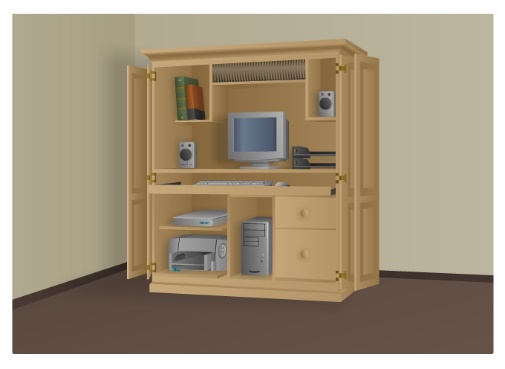 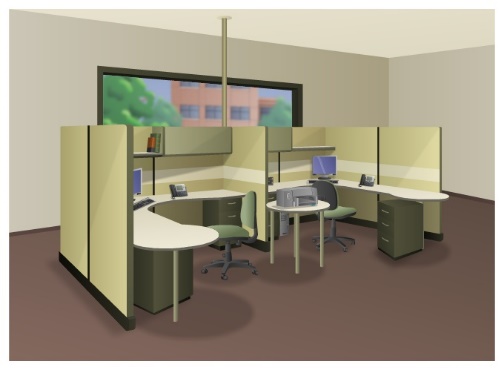 Small Home                                      SOHO
[Speaker Notes: 1 – Networking Today
1.4 – Common Types of Networks
1.4.1 – Networks of Many Sizes]
Network Types
Common Types of NetworksNetworks of Many Sizes
Medium to Large Networks – many locations with hundreds or thousands of interconnected computers
World Wide Networks – connects hundreds of millions of computers world-wide – such as the internet
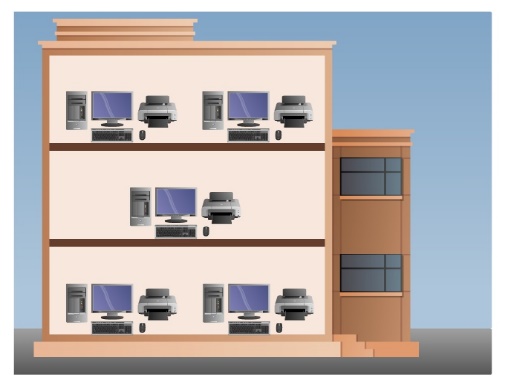 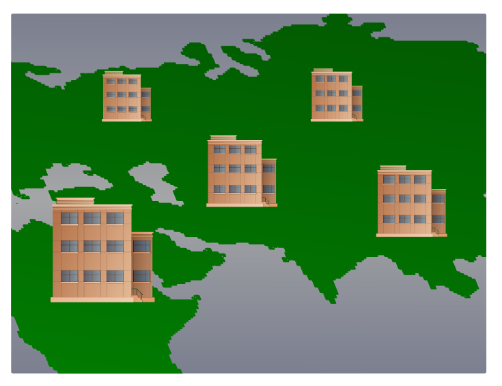 Medium/Large                          World Wide
[Speaker Notes: 1 – Networking Today
1.4 – Common Types of Networks
1.4.1 – Networks of Many Sizes]
Local Area Network (LAN)
A local area network is a communication network that interconnects a variety of data communicating devices within a small geographic area and broadcasts data at high data transfer rates
A network serving a home, building or campus is  considered a Local Area Network (LAN)
Since the local area network first appeared in the 1970s, its use has become widespread in commercial and academic environments
8
Local Area Network (LAN)
To provide access to hardware and software resources that will allow users to perform one or more of the following activities:
Access to the Internet
File serving 
A large storage disk drive acts as a central storage repository
Print serving 
Providing the authorization to access a particular printer, accept and queue print jobs, and providing a user access to the print queue to perform administrative duties
Database and application serving
9
Local Area Network (LAN)
Connects computers within a limited physical area, such as an office, classroom, or building
To provide access to hardware and software resources that will allow users to perform one or more of the following activities (continued):
Manufacturing support 
LANs can support manufacturing and industrial environments
Academic support
In classrooms, labs, and wireless
E-mail serving
Interconnection between multiple systems
Local Area Network (LAN)
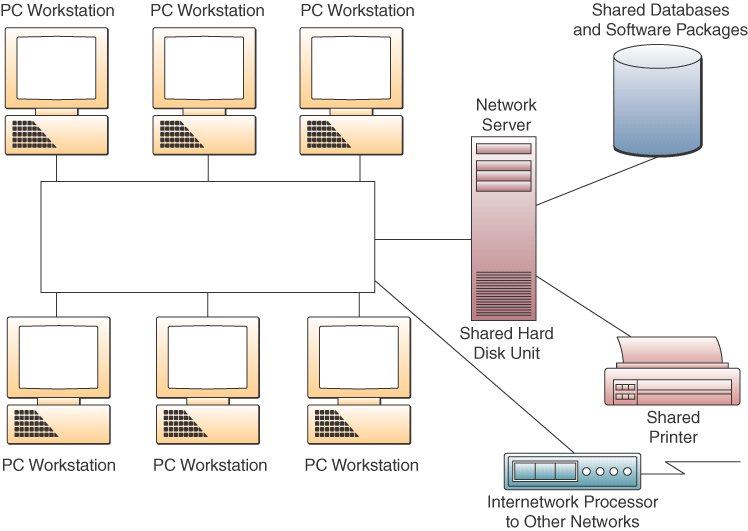 Local Area Network (LAN)
Advantages
Ability to share hardware and software resources
Component and system evolution are possible
Support for heterogeneous forms of hardware and software
Access to other LANs and WANs 
Secure transfers at high speeds with low error rates


Disadvantages 
Equipment and support can be costly
Level of maintenance continues to grow
Some types of hardware may not interoperate
Local Area Network (LAN)
13
Virtual LANs
Virtual LAN (VLAN) – logical subgroup within a LAN that is created via switches and software rather than by manually moving wiring from one network device to another.

Even though employees and their actual computer workstations may be scattered throughout the building, LAN switches and VLAN software can be used to create a “network within a network”
 
VLAN: Group of devices on one or more LANs that are configured  so that they can communicate as if they were attached to the  same wire, when in fact they are located on a number of different  LAN segments.
Virtual LANs
A relatively new standard, IEEE 802.1Q, was designed to allow multiple devices to intercommunicate and work together to create a virtual LAN.

Instead of sending technician to a wiring closet to move a workstation cable from one switch to another, an 802.1Q-compliant switch can be remotely configured by a network administrator .

In simple words VLAN is a logical partition of a Layer 2 network.

Each VLAN is a broadcast domain, usually with its own IP network.
VLAN Definitions
VLAN Definitions
VLANs are mutually isolated and packets can only pass between them via a router 
The hosts grouped within a VLAN are unaware of the VLAN’s
existence.
A VLAN can be named for easier identification
Different VLANs should have:
Different VLAN IDs.
Different VLAN Names.
VLAN Definitions
VLAN Definitions
VLAN Definitions
Benefits of VLANs
Benefits of VLANs
Security
Cost reduction
Better performance
Improved IT staff efficiency
Simpler project and application management
Physical topology independence
Wide Area Network (WAN)
LANs separated by geographic distance are connected by  a network known as a Wide Area Network (WAN)
20
Wide Area Network (WAN)
Telecommunication network that covers a large geographic area
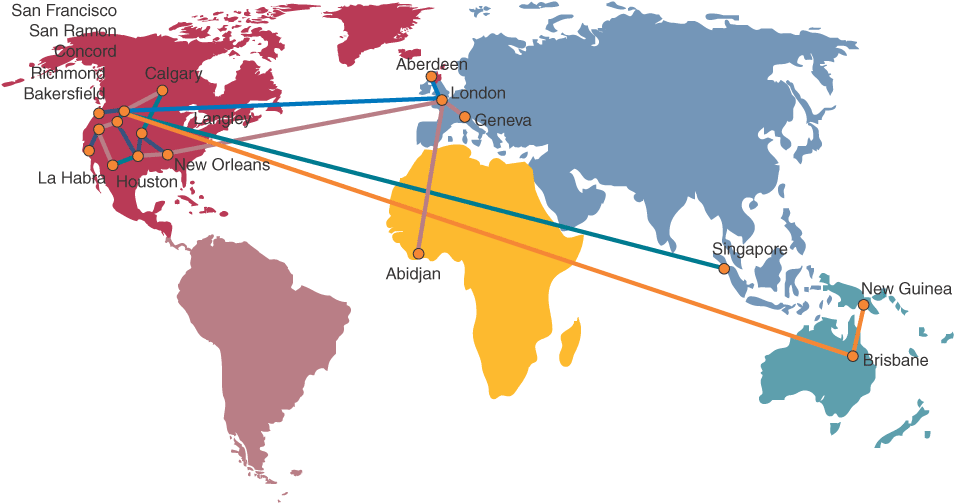 Wide Area Networks (WANs)
22
Metropolitan Area Network (MAN)
A metropolitan area network (MAN) is a hybrid between a
LAN and a WAN.
It connects two or more LANs in the same geographic area
MANs provide high-speed connections, such as
(1.544Mbps) and optical services.
Devices used to provide connections for MANs include high-
routers, switches.
23
Metropolitan Area Network (MAN)
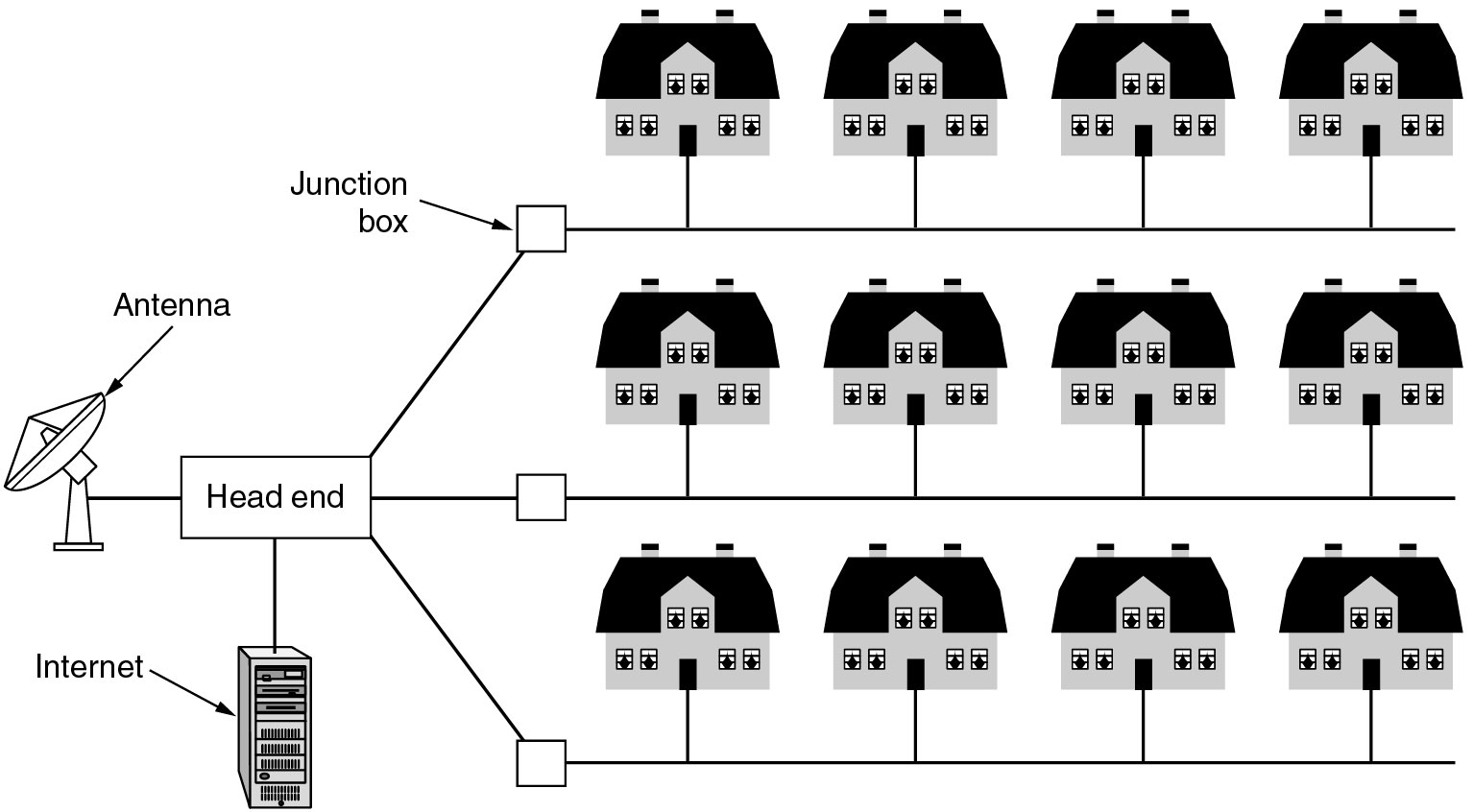 A metropolitan area network based on cable TV.
24
The Internet
The internet is defined as a global mesh of interconnected  networks
25
Virtual Private Network (VPN)
A VPN is a private network that is constructed within a public network  infrastructure such as the global Internet.

Using VPN, a telecommuter can access the network of the company headquarters through the Internet by building a secure tunnel between the  telecommuter’s PC and a VPN router in the headquarters.
Client- Server Networks
Clients
End user personal computers or networked computers

Servers
Used to manage the networks

Processing
Shared between the clients and servers
Sometimes called a two-tier architecture
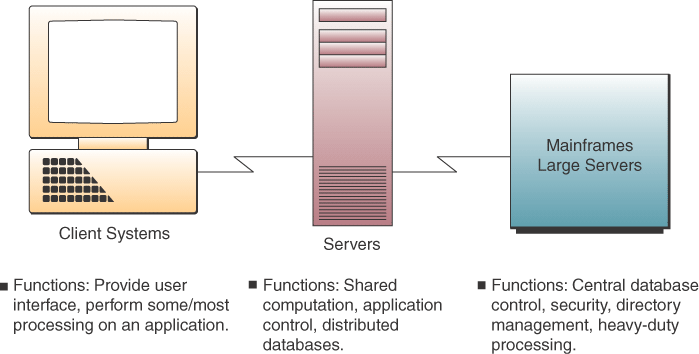 Peer-to-Peer Networks
Central Server Architecture
P2P file-sharing software connects all PCs to a central server
When a PC requests a file, the server searches all active peers on the network.
The server sends the requesting PC a list of links to all active peers who have the file.
Clicking a link connects the two PCs and automatically transfers the file to the requesting PC.
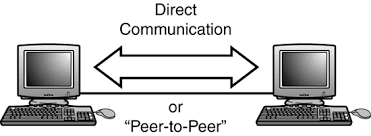 Wireless networks
In wireless network there are no wires between hosts and servers. 
The data is transferred over sets of radio transceivers.  
The most common wireless networks cover ranges from hundreds of meters to a few kilometers.
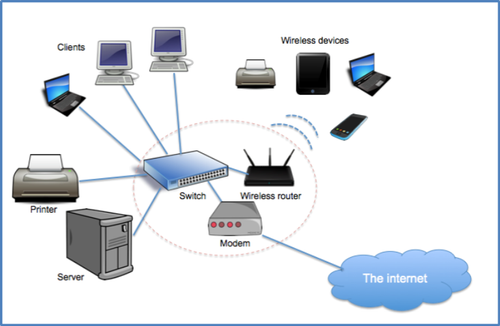 Wireless networks
Wireless Networks (2)
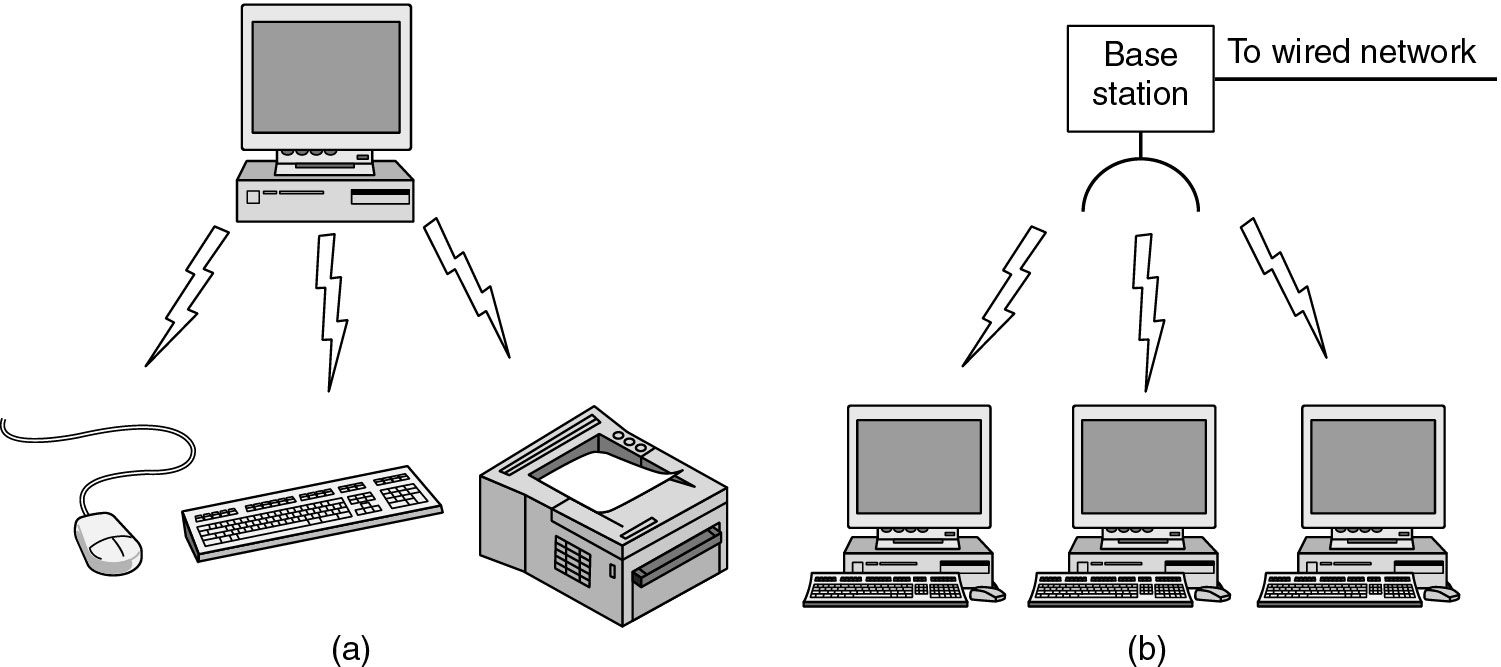 (a) Bluetooth configuration
(b) Wireless LAN
Wireless networks
Wireless Networks (2)
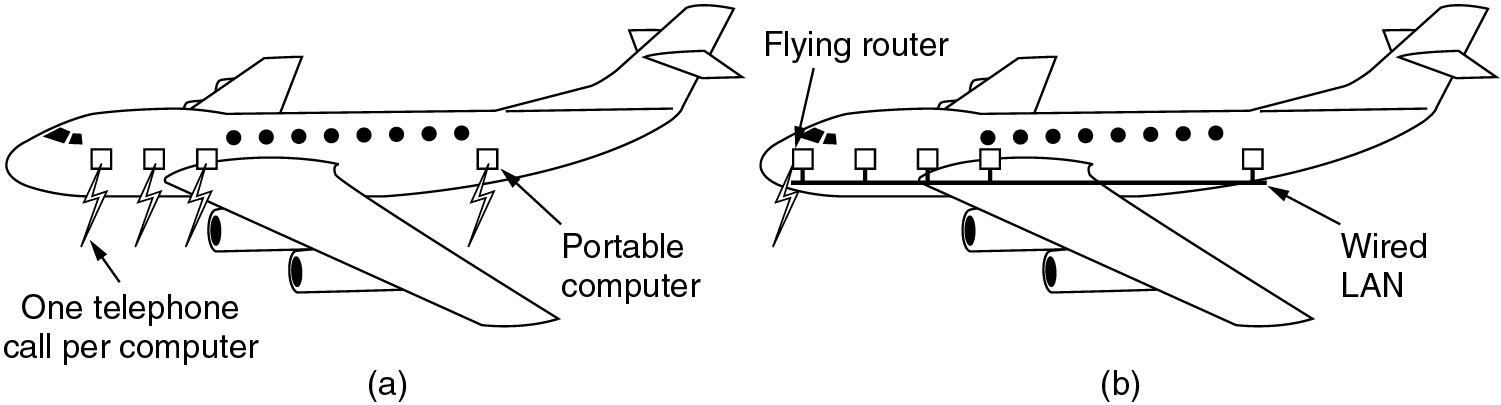 (a) Individual mobile computers
(b) A flying LAN
Network  Fundamentals
Network Topology
32
Presentation_ID
© 2009 Cisco Systems, Inc. All rights reserved. Cisco Confidential
Physical topology of computer networks:
The physical topology of a network refers to the configuration of cables, computers, and other peripherals. 

The physical topologies used in networks:
Linear Bus 
Star 
Ring
Mesh 
Hybrid
Physical topology of computer networks:
Local Area Networks
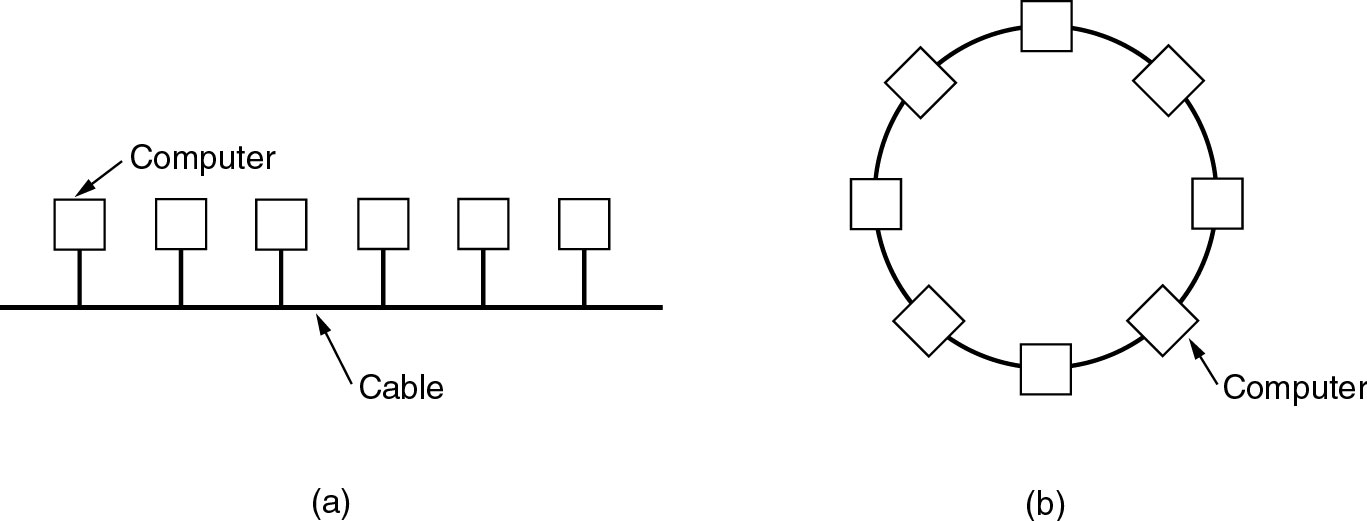 Physical Topologies
Physical topology of computer networks:
Linear Bus topology:
In linear bus computers are connected to a common line of information and this common line is called a bus, so it is called a bus topology. A linear bus topology consists of a main run of cable with a terminator at each end . All computers are connected to the linear cable.
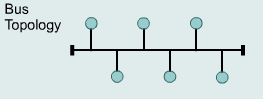 A bus topology uses a single backbone cable that is terminated at both ends. 

All the hosts connect directly to this backbone.
Linear Bus topology:
Advantages of a Linear Bus Topology
Easy to connect a computer or peripheral to a linear bus. 
Requires less cable length than a star topology. 

Disadvantages of a Linear Bus Topology
Entire network shuts down if there is a break in the main cable. 
Terminators are required at both ends of the backbone cable. 
Difficult to identify the problem if the entire network shuts down. 
Not meant to be used as a stand-alone solution in a large building.
Star topology
A star topology is designed with each node (file server, workstations, and peripherals) connected directly to a central network hub 
Data on a star network passes through the hub before continuing to its destination. The hub or concentrator manages and controls all functions of the network.. This configuration is common with twisted pair cable; however, it can also be used with coaxial cable or fiber optic cable.
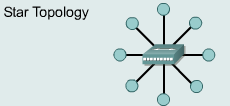 Star topology
Advantages of a Star Topology
Easy to install and wire. 
No disruptions to the network then connecting or removing devices. 
Easy to detect faults and to remove parts. 
Disadvantages of a Star Topology
Requires more cable length than a linear topology. 
If the hub or concentrator fails, nodes attached are disabled. 
More expensive than linear bus topologies because of the cost of the concentrators.
A star topology connects all cables to a central point of concentration.
Ring Topology
All computers in the network are connected in a closed loop. 

The ring topology is actually a logical ring, meaning that the data travels in circular fashion from one computer to another on the network. It is not a physical ring topology.
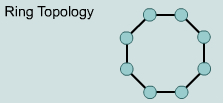 A ring topology connects one host to the next and the last host to the first. 
This creates a physical ring of cable.
Ring Topology
Advantages of Ring topology
Cable faults are easily located, making troubleshooting easier
 Ring networks are moderately easy to install.
Every computer in the ring gets equal opportunity to send its data, and no computer can dominate the network. 

Disadvantages of Ring topology
Expansion to the network can cause network disruption.
 A single break in the cable can disrupt the entire network
Slow performance of the network, when more computers are added. 
If one computer fails, the entire network goes down. 
Its troubleshooting is difficult, and addition or removal of any computer can disrupt the entire network.
Mesh topology :
. In a mesh topology, each computer on network has redundant data paths to other computers. 

A mesh topology is most often used in large backbone networks in which failure of a single switch or router can result in a large portion of the network going down
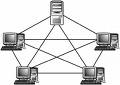 Mesh topology
Mesh topology :
Advantages of Mesh topology
 Mesh networks are "self-healing" - if a node goes down the data takes another path.
Relatively inexpensive to cover a large area.
Disadvantages of Mesh topology
Routing network traffic can be difficult because of all the different possible paths between nodes.
No central infrastructure (the network relies on peer-to-peer connections).
A mesh topology is implemented to provide as much protection as possible from interruption of service. 
Each host has its own connections to all other hosts. Although the Internet has multiple paths to any one location, it does not adopt the full mesh topology.
Hybrid topology
:
Hybrid network is the combination of different topologies such as star, Ring, Mesh, Bus etc. All the networks of different types (can be connected together through a central hub (in the form of star network).
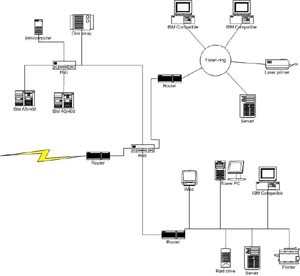 Hybrid topology
Q&A